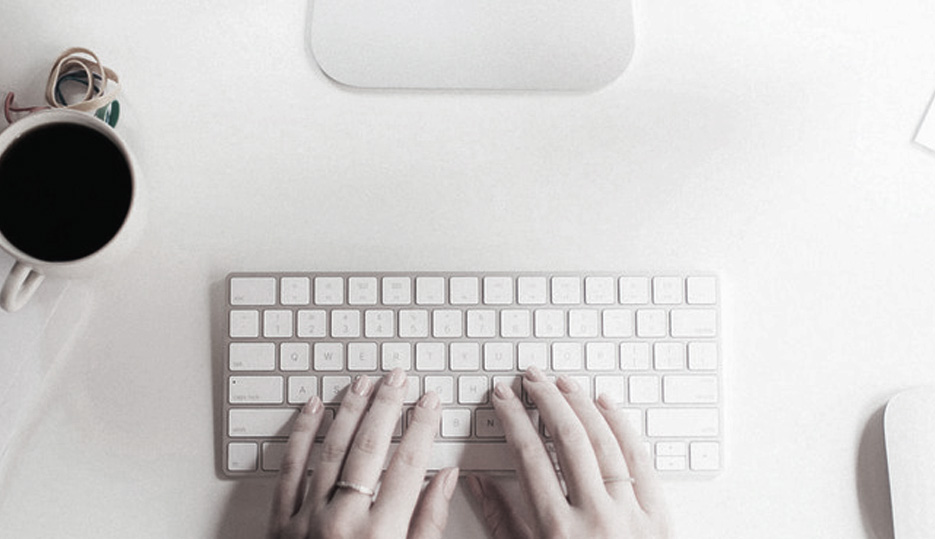 202X
商业计划书
创业计划/策划方案/商业规划/市场分析
There are moments in life when you miss someone so much that you just want to pick them from your dreams and hug them for real!  Dream what you want to dream;
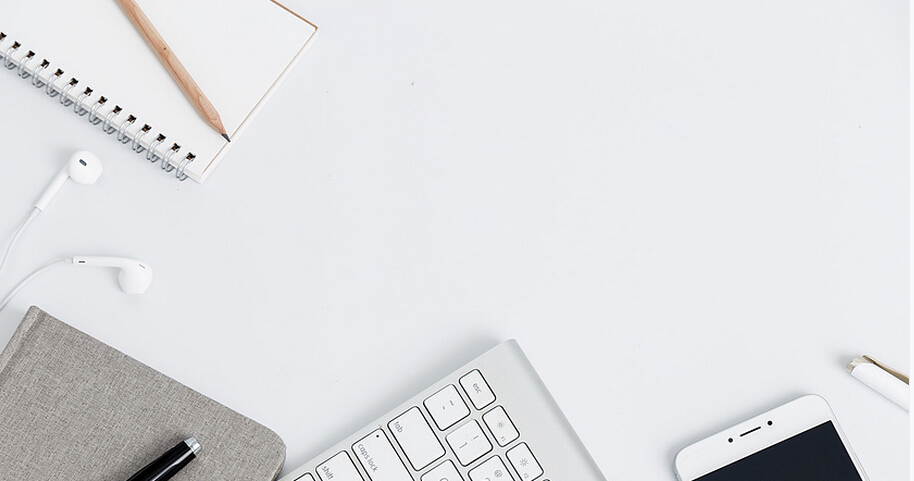 PART 1 项目简介
PART 2 市场分析
PART 3 实施计划
PART 4 阶段计划
财务规划
风险管理
总结
市场分析
项目概括
市场预测
商业模式
SWOT分析
实施方案
投资亮点
产品服务
项目团队
CONTENTS
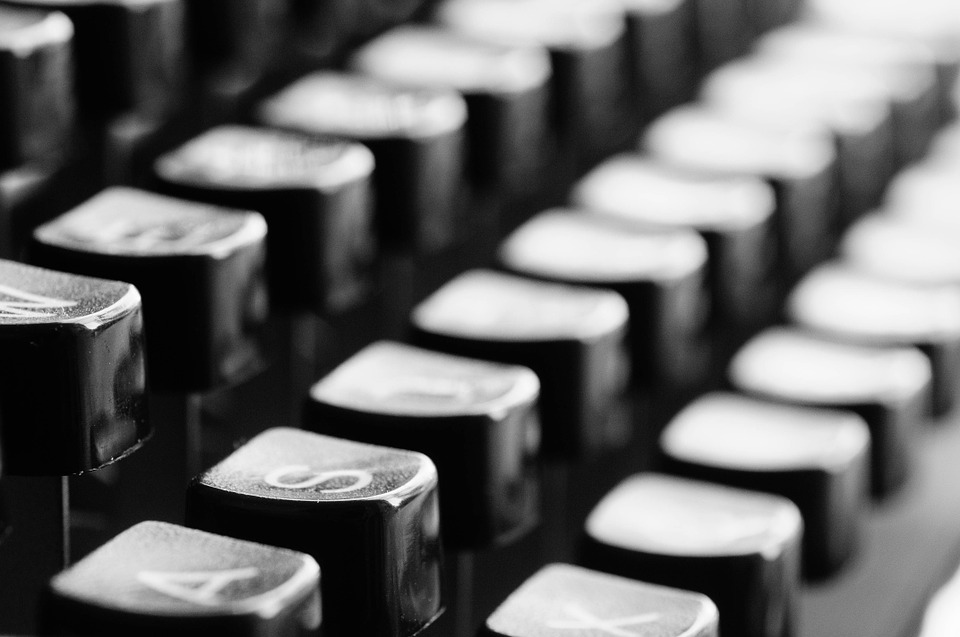 PART 1 项目简介
投资亮点
产品服务
项目团队
About us
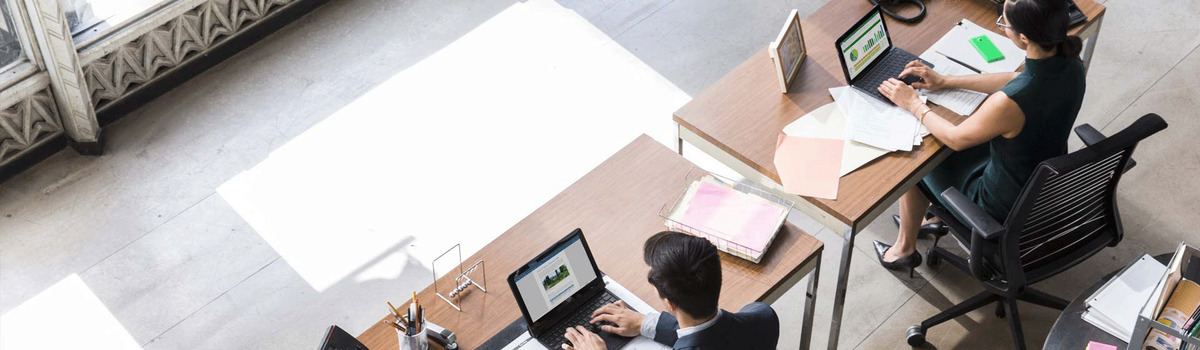 THE NO.1
点击输入内容
点击输入内容
SLIDE MAIN TITLE
Our user-friendly and functional search engine helps you locate the right templates, effectively saving your time
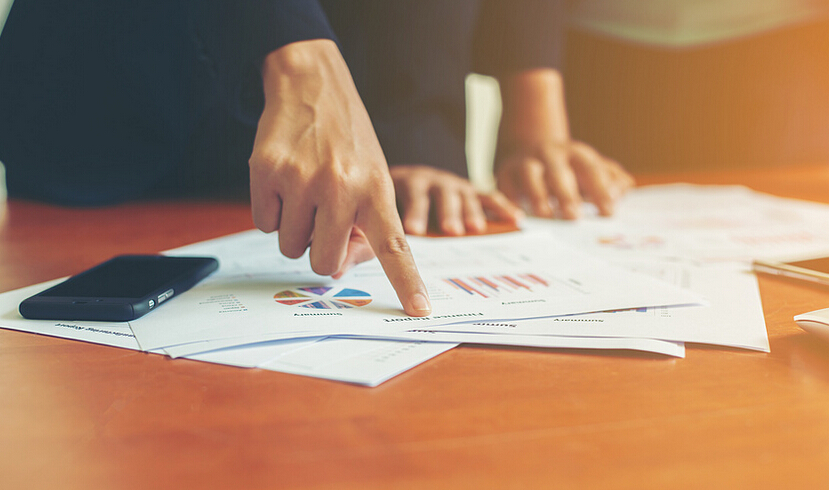 Number Of Sales
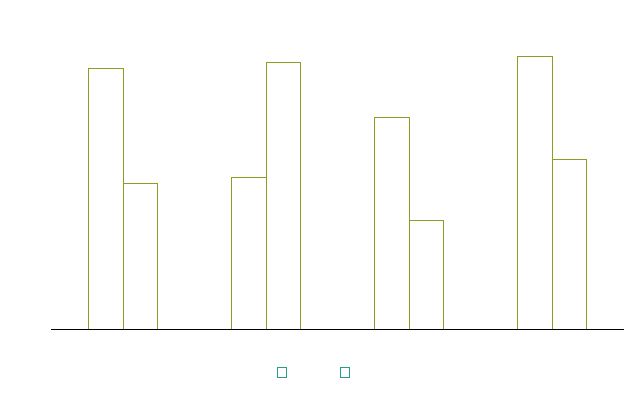 87%
May
34%
Fed
26%
Jun
PART 2 市场分析
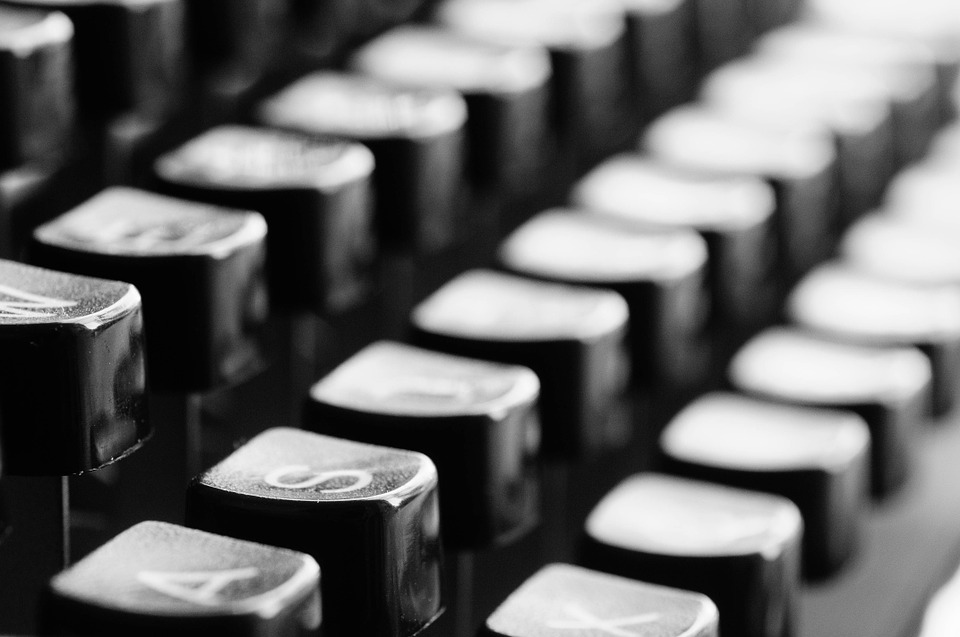 市场分析
项目概括
市场预测
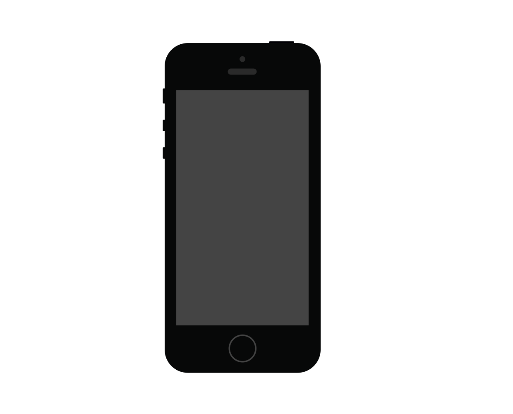 SLIDE MAIN TITLE
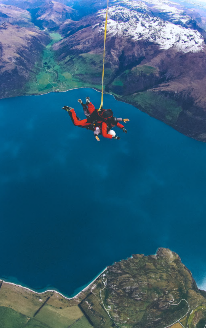 Our user-friendly and functional search engine helps you locate the right templates, effectively saving your time
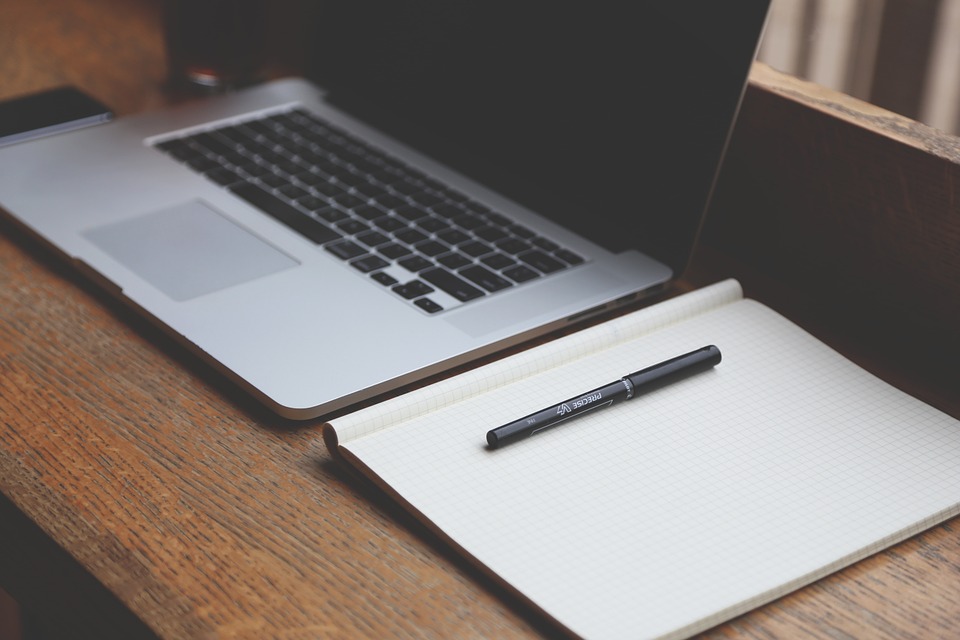 Your Analysis
点击输入内容
SLIDE MAIN TITLE
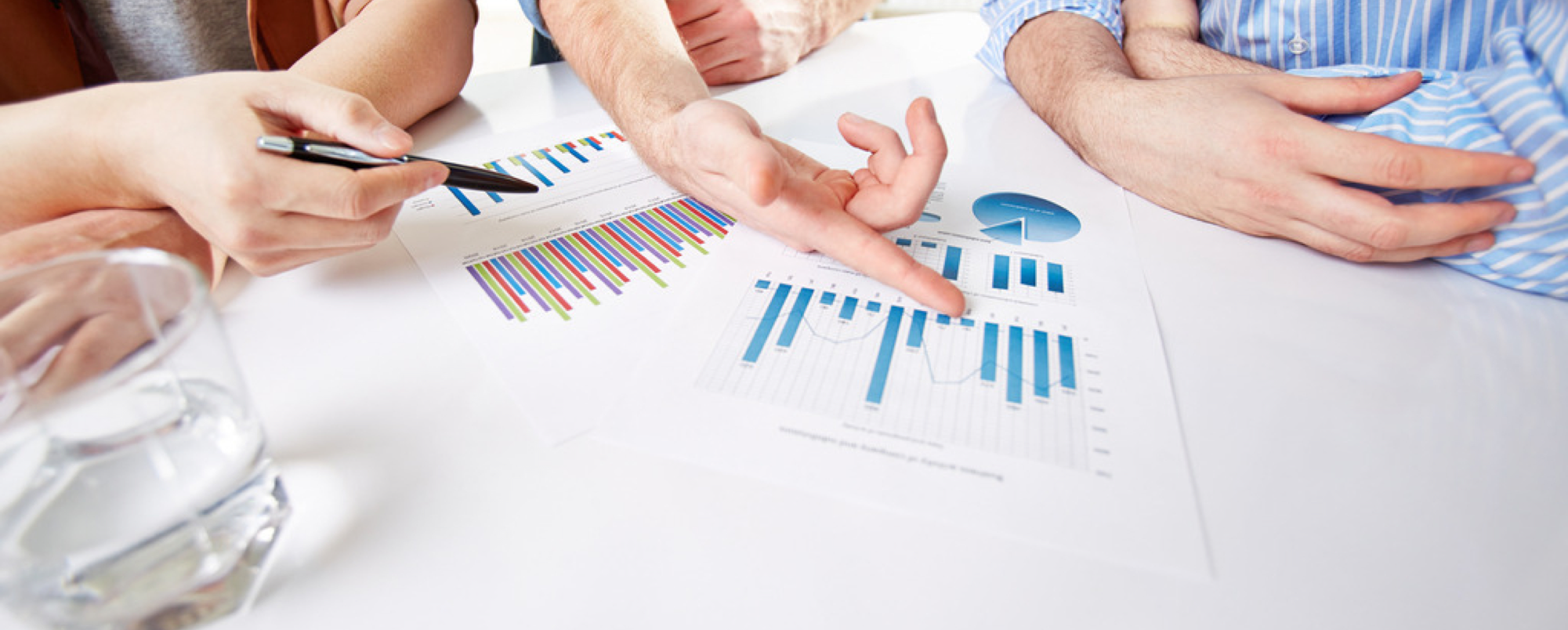 80%
Our user-friendly and functional search engine helps you locate the right templates, effectively saving your time
60%
25%
DESCRIPTION
DESCRIPTION
DESCRIPTION
I hope you enjoyed the fake text. The standard default text is
I hope you enjoyed the fake text. The standard default text is
I hope you enjoyed the fake text. The standard default text is
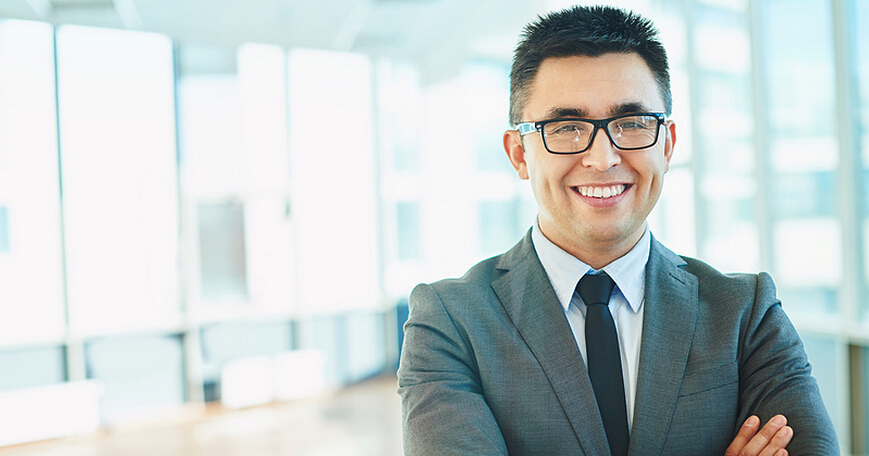 NEW YORK
13:49
14 - JAN - 15
ALARM
Type something here
点击输入内容
Type here
85%
63%
70%
PART 3 实施计划
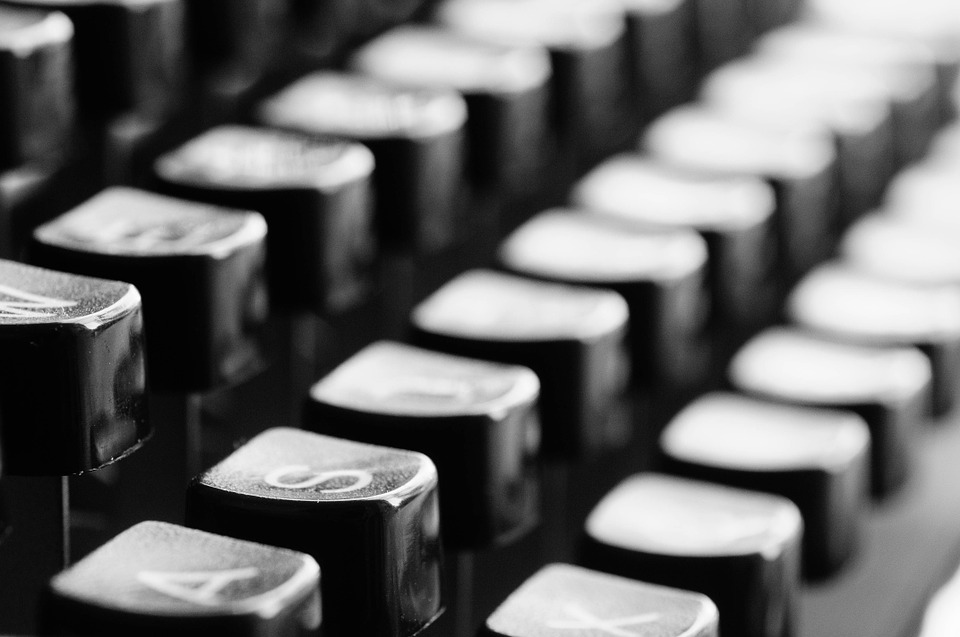 商业模式
SWOT分析
实施方案
SLIDE MAIN TITLE
Our user-friendly and functional search engine helps you locate the right templates, effectively saving your time
ADD YOUR TEXT
ADD YOUR TEXT
优势
劣势
Vestibulum ante ipsum primis in faucibus orci luctus et ultrices posuere cubilia Curae; Donec velit neque, auctor sit amet aliquam vel, ullamcorper sit amet ligula. Nulla quis lorem ut
Vestibulum ante ipsum primis in faucibus orci luctus et ultrices posuere cubilia Curae; Donec velit neque, auctor sit amet aliquam vel, ullamcorper sit amet ligula. Nulla quis lorem ut
STRENGTHS
WEAKNESSES
OPPORTUNITIES
THREATS
ADD YOUR TEXT
ADD YOUR TEXT
机会
威胁
Vestibulum ante ipsum primis in faucibus orci luctus et ultrices posuere cubilia Curae; Donec velit neque, auctor sit amet aliquam vel, ullamcorper sit amet ligula. Nulla quis lorem ut
Vestibulum ante ipsum primis in faucibus orci luctus et ultrices posuere cubilia Curae; Donec velit neque, auctor sit amet aliquam vel, ullamcorper sit amet ligula. Nulla quis lorem ut
ADD TITLE
ADD TITLE
ADD TITLE
ADD TITLE
SLIDE MAIN TITLE
according to your need to draw the text box size
according to your need to draw the text box size
according to your need to draw the text box size
according to your need to draw the text box size
Our user-friendly and functional search engine helps you locate the right templates, effectively saving your time
01
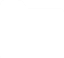 02
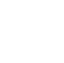 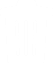 03
04
SLIDE MAIN TITLE
Our user-friendly and functional search engine helps you locate the right templates, effectively saving your time
Our user-friendly and functional search engine helps you locate the right templates, effectively saving your time.
Our user-friendly and functional search engine helps you locate the right templates, effectively saving your time.
Our user-friendly and functional search engine helps you locate the right templates, effectively saving your time.
DESIGN 04
DESIGN 05
DESIGN 03
DESIGN 01
DESIGN 02
Our user-friendly and functional search engine helps you locate the right templates, effectively saving your time.
Our user-friendly and functional search engine helps you locate the right templates, effectively saving your time.
SLIDE MAIN TITLE
Our user-friendly and functional search engine helps you locate the right templates, effectively saving your time
ADD TITLE
ADD TITLE
add your words here
add your words here
ADD TITLE
ADD TITLE
add your words here
add your words here
ADD TITLE
ADD TITLE
add your words here
add your words here
SLIDE MAIN TITLE
Our user-friendly and functional search engine helps you locate the right templates, effectively saving your time
ADD TITLE
ADD TITLE
ADD TITLE
ADD TITLE
add your words here，according to your need to draw the text box size
add your words here，according to your need to draw the text box size
add your words here，according to your need to draw the text box size
add your words here，according to your need to draw the text box size
Add your words here，according to your need to draw the text box size。Please read the instructions and more work at the end of the manual template.
SLIDE MAIN TITLE
Our user-friendly and functional search engine helps you locate the right templates, effectively saving your time
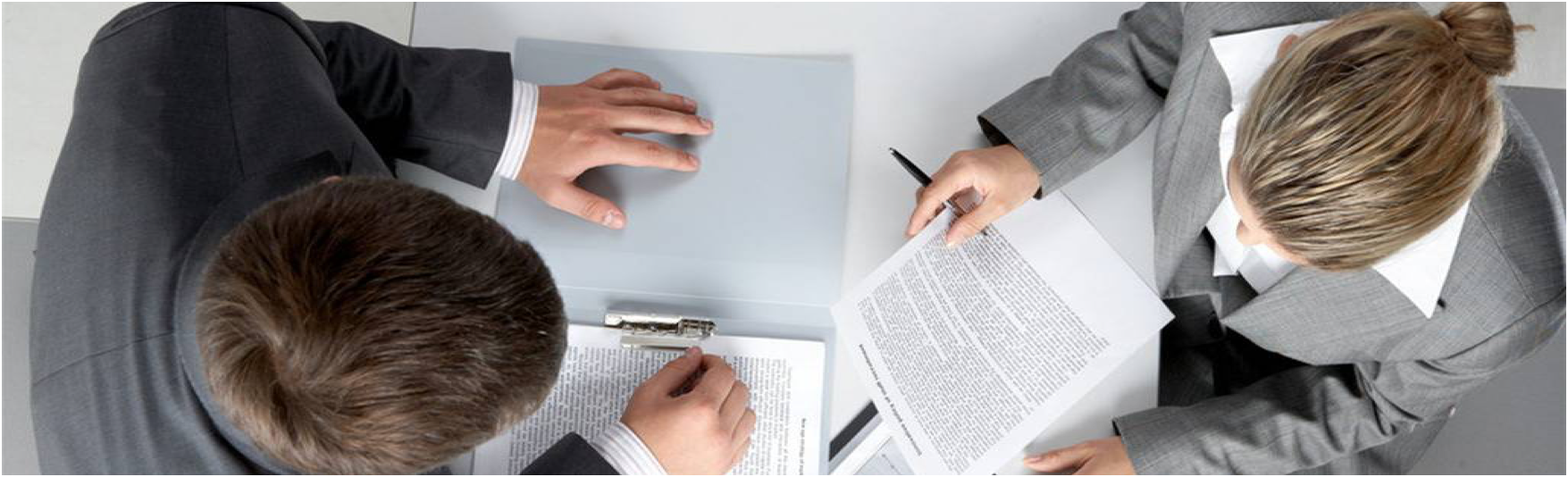 单击编辑标题
单击编辑标题
单击此处可编辑内容
单击此处可编辑内容
2019
2021
1
2
3
4
5
2018
2020
2022
单击编辑标题
单击编辑标题
单击编辑标题
单击此处可编辑内容
单击此处可编辑内容
单击此处可编辑内容
SLIDE MAIN TITLE
Our user-friendly and functional search engine helps you locate the right templates, effectively saving your time
TEMPLATE
TEMPLATE
TEMPLATE
TEMPLATE
78%
9,89
1,359
Click here to add  you to the  center of the  narrative thought Click here to
add   you to the center of the  narrative thought  Click here to add  you to
the center of the  narrative thought
87
267
35%
SLIDE MAIN TITLE
Our user-friendly and functional search engine helps you locate the right templates, effectively saving your time
30%
40%
30%
点击添加文字
点击添加文字
点击添加文字
点击添加文字
点击添加文字
点击添加文字
KEYWORD
这里输入简单的文字概述这里输入简单字概述,这里输入简单的文字
述这里输入简单字概述,这里输入简单的文字概述这里输入简单字
SLIDE MAIN TITLE
Our user-friendly and functional search engine helps you locate the right templates, effectively saving your time
Catch the feel of design in contemporary colors and styles
EUROPE
AMERICA
AFRICA
ASIA
Catch the feel of design in contemporary colors and styles
Catch the feel of design in contemporary colors and styles
Catch the feel of design in contemporary colors and styles
PART 4 阶段计划
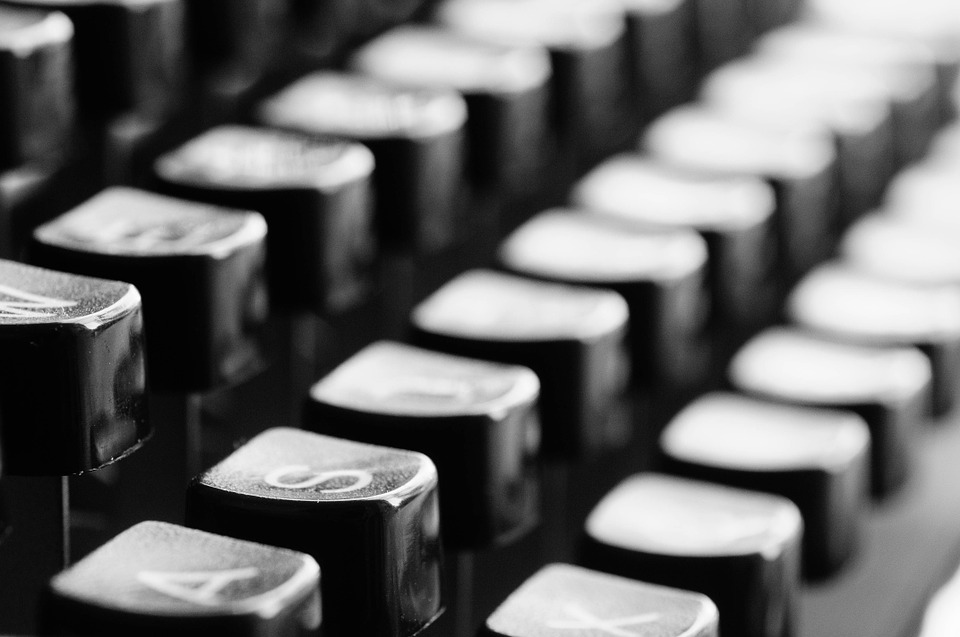 财务规划
风险管理
总结
SLIDE MAIN TITLE
Our user-friendly and functional search engine helps you locate the right templates, effectively saving your time
75%
60%
40%
50%
65%
TEXT HERE
TEXT HERE
TEXT HERE
TEXT HERE
TEXT HERE
People tend to read writing. This text will not appear in A consistent order.
People tend to read writing. This text will not appear in A consistent order.
People tend to read writing. This text will not appear in A consistent order.
People tend to read writing. This text will not appear in A consistent order.
People tend to read writing. This text will not appear in A consistent order.
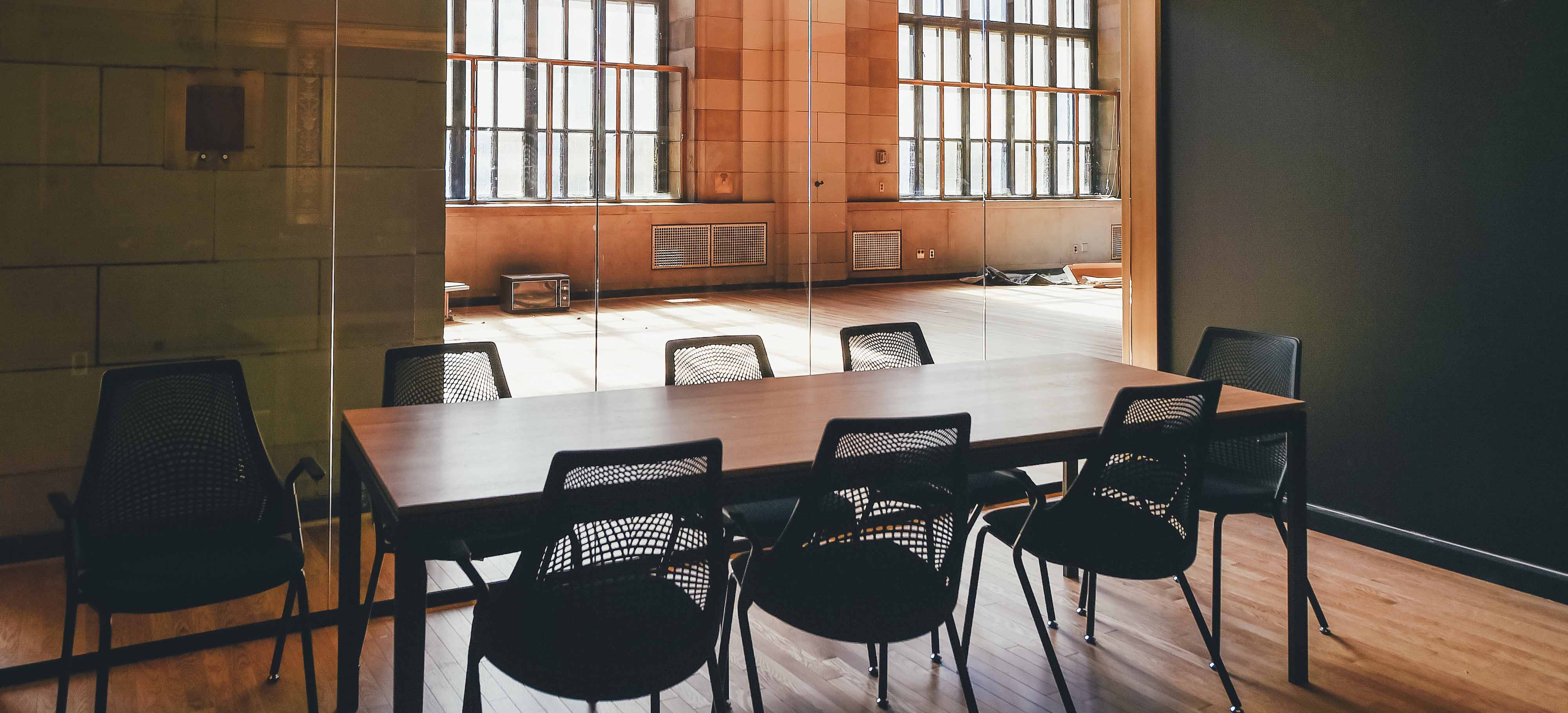 CONTACT US
Mail Management
Smartphone App
Dekstop App
We chat
Social Media
Click to add your text here
Click to add your text here
Click to add your text here
Click to add your text here
Click to add your text here
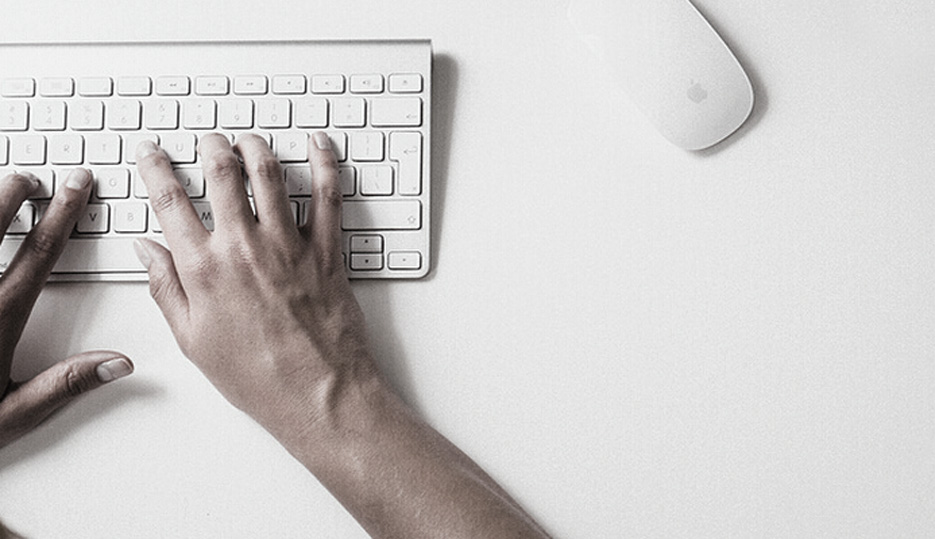 PPT使用说明
THANK
FOR YOU
WATCHING
SALE
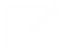 版本使用
WPS
OFFICE2013年版本
(软件版本过低会出现部分动画无法放映）
字体使用
微软雅黑
PPT用途
创业计划/策划方案/商业规划/市场分析